Gemeinsame SitzungLGF/Gemeindebund Städtebund Gemeindeaufsichtsbehörden
Ákos Kászoni
Nora Prean
Walter Stübler
Direktion Volkswirtschaft
Wien 
29. April 2015
Maastricht- Statistiken/ESVG 2010
Maastricht-Statistiken / ESVG 2010
Überblick:
Haushaltsergebnisse 2011 – 2014 gemäß ESVG 2010
Revisionen der Berichtsjahre 2012 und 2013 (Sept. 2014 versus März 2015)
Datenerhebung ab 2015 (Datenschnittstelle, Webformular für ausgegliederte Einheiten)
Öffentliche Finanzen 2014
Defizit: 2,4% des BIP (2013: 1,3%)
Schuldenstand: 84,5% des BIP (2013: 80,9%)
Einnahmen +2,6%
Ausgaben +4,8%
Sondereffekt Hypo Alpe Adria/HETA 
Defizit: 4,5 Mrd. € bzw. 1,4% des BIP (Defizit ohne HETA: 1,0%)
Schuldenstand: 13,4 Mrd. € bzw. 4,1% des BIP (Schuldenstand ohne HETA: 80,4%)
Überarbeitung der Jahre vor 2014
Änderungen vor allem bei Ländern und Gemeinden
Öffentliches Defizit 2013: 1,3% statt 1,5% des BIP
Öffentlicher Schuldenstand 2013: 80,9% statt 81,2% des BIP
[Speaker Notes: Die öffentlichen Finanzen in Österreich haben sich 2014 als äußerst robust erwiesen. Trotz des Sondereffekts der Hypo-Alpe Adria konnte das Defizit deutlich unter 3% gehalten werden.

Die Staatsschuld stieg gegenüber dem Vorjahr ausschließlich aufgrund der Verbindlichkeiten der Hypo, die jetzt dem Staat zugerechnet werden mussten. 

Ohne Hypo wären im Vergleich zum BIP weder Defizit noch Schuldenstand angestiegen.

Schuldenstand: +3,6pp
Defizit: + 1,1pp]
Defizit 2013/2014
[Speaker Notes: Notizen]
Schuldenstand 2013/2014
Struktur der Staatseinnahmen
Struktur der Staatsausgaben
Haushaltsergebnisse 2011 – 2014
Öffentliches Defizit nach Teilsektoren des Staates und Bundesländern (gemäß ESVG 2010)
Überarbeitung der Jahre vor 2013
September 2014: Erste Publikation von ESVG-2010-Daten für die Jahre 1995-2013
März 2015: 
Erste Publikation von ESVG-2010-Daten für das Jahr 2014
Überarbeitung der Daten für die Jahre vor 2014 aufgrund neuer Informationen
Neue Informationen: 
Bilaterale Gespräche mit allen Bundesländern im Februar und März 2015
Zusätzliche Recherchen bei „neuen Staatseinheiten“, z.B. Landeskrankenanstalten
Auswirkungen auch auf ausgegliederte Einheiten der Gemeindeebene
Änderungen vor allem 2012 und 2013, vor allem in den Teilsektoren Bundesländer und Gemeinden
Änderung des Öffentlichen Defizit 2013
Änderung des Öffentlichen Schuldenstandes 2013
Übersicht über die Einheiten des Öffentlichen Sektors gemäß ESVG - Stand März 2015
Datenerhebung ab 2015 (1)
Neue Datenschnittstelle GHD-V3.7:


   Jahres- und Quartalsmeldungen von allen Gemeinden (über 	Aufsichtsbehörden an STAT)


    Erste Quartalslieferung aller Gemeinden 	(Gemeindevollerhebung) mit 	Q1_2015
Datenerhebung ab 2015 (2)
Informationen über öffentlichen Sektor (S.11, S.12, S.13):

Gebietskörperschaften (Gemeinden):

Meldung der Einheiten, die von Gemeinde kontrolliert werden: http://www.statistik.at/web_de/frageboegen/gebarung_oeffentlicher_sektor/meldung_kontrollierter_einheiten/index.html
	auszufüllen bis 31. Jänner, retour an meneu@statistik.gv.at

Kann entfallen, wenn SA08 (GHD-V3.7) mit Jahresmeldung im Mai geliefert wird!

Alle S.13-Einheiten (Gebietskörperschaften und ausgegliederte Einheiten):

Meldung neu gegründeter Einheiten (überarbeitet): http://www.statistik.at/web_de/frageboegen/gebarung_oeffentlicher_sektor/meldung_neuer_einheiten/index.html
Datenerhebung ab 2015 (3)
Web-basiertes Erhebungsformular (UGB oder VRV) 

Finalisierung der Erhebungsformulare
Feedback-Schleife mit Gemeinden/Aufsichtsbehörden tba
Finalisierung bei Beratungsgremium im ersten Halbjahr 2015


Einheiten, die Jahresabschluss nach VRV legen  auch Meldung über Schnittstelle möglich


Erhebung der Gemeindeverbände vorerst über gewohntes Meldeformular
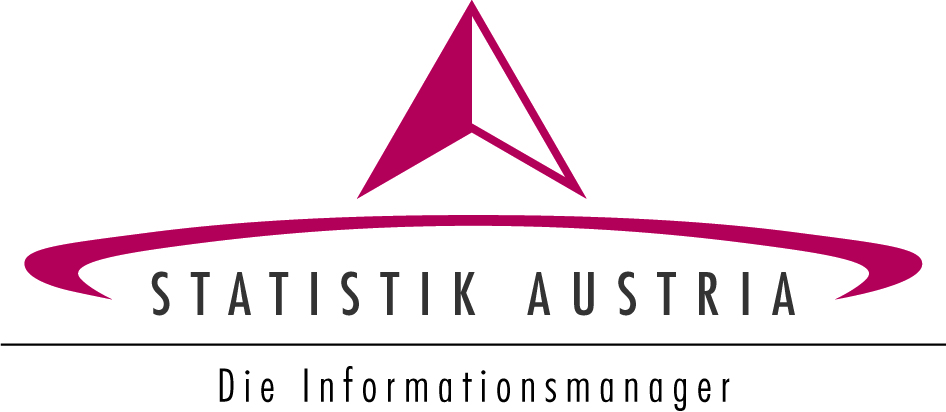 Rückfragen bitte an:
Nora Prean

Kontakt:
Guglgasse 13, 1110 Wien
Tel: +43 (1) 71128-8122
Fax: +43 (1) 71128/8137 nora.prean@statistik.gv.at
Vielen Dank für Ihre Aufmerksamkeit